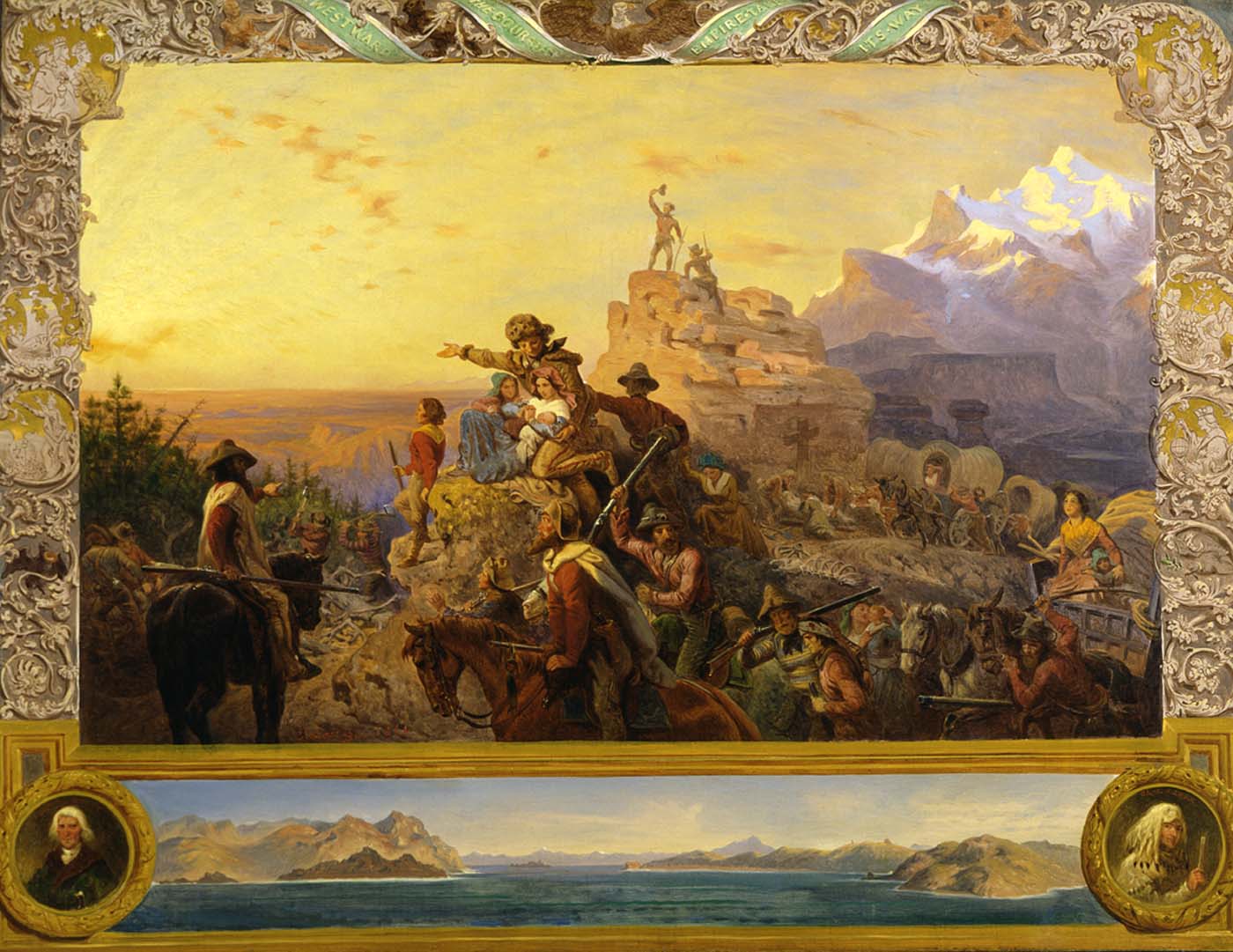 Manifest DestinyAmerican Territorial Expansion1803-1853
Mr. Johnson
APUSH
Manifest Destiny
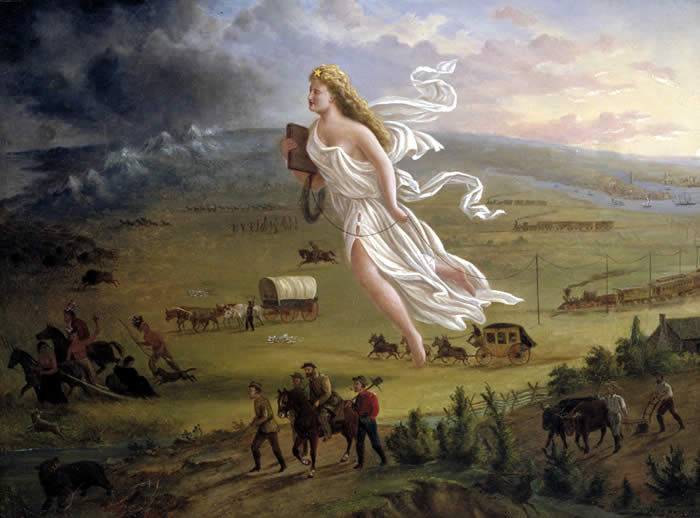 The Slavery Controversy
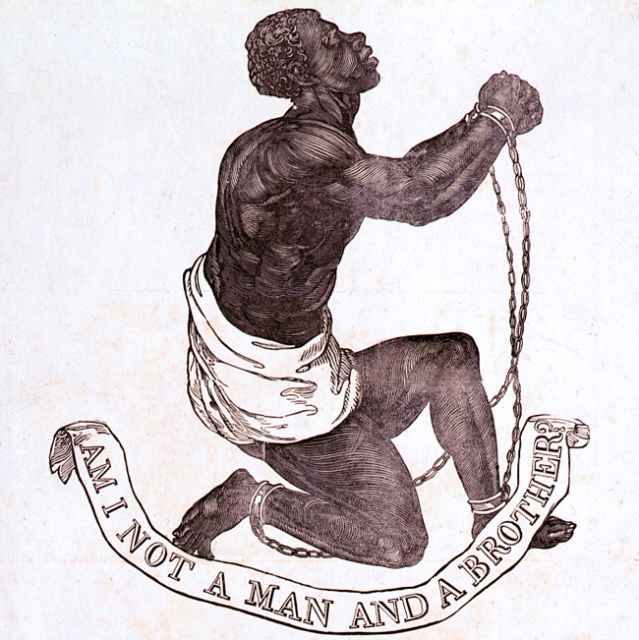 Essential Question
Did fulfilling our “Manifest Destiny” strengthen American nationalism or divide the country along sectional lines?
Your Chart
Manifest DestinyAmerican Territorial Expansion1803-1853
Louisiana Purchase
1803
Louisiana Purchase (1803)
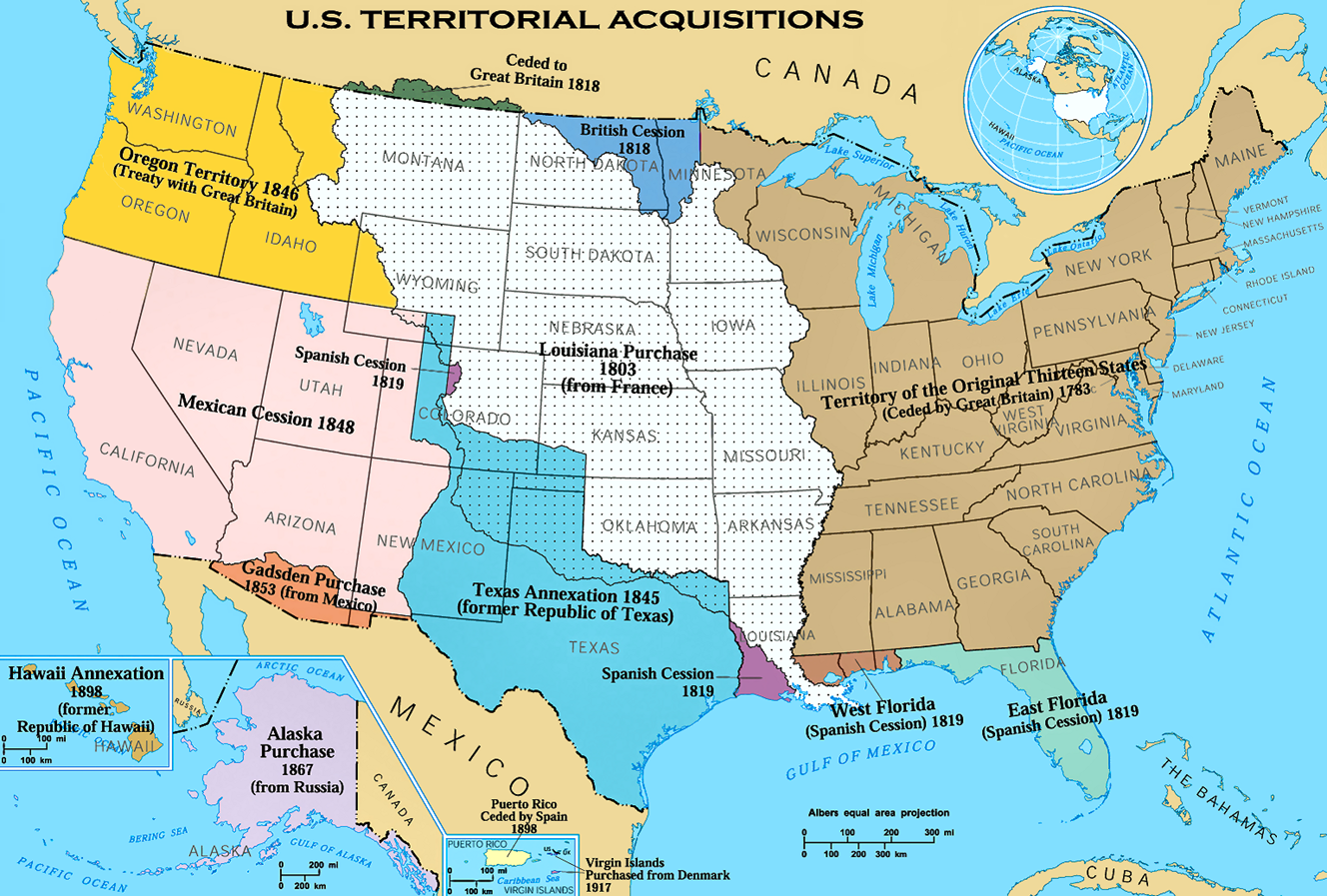 How Added
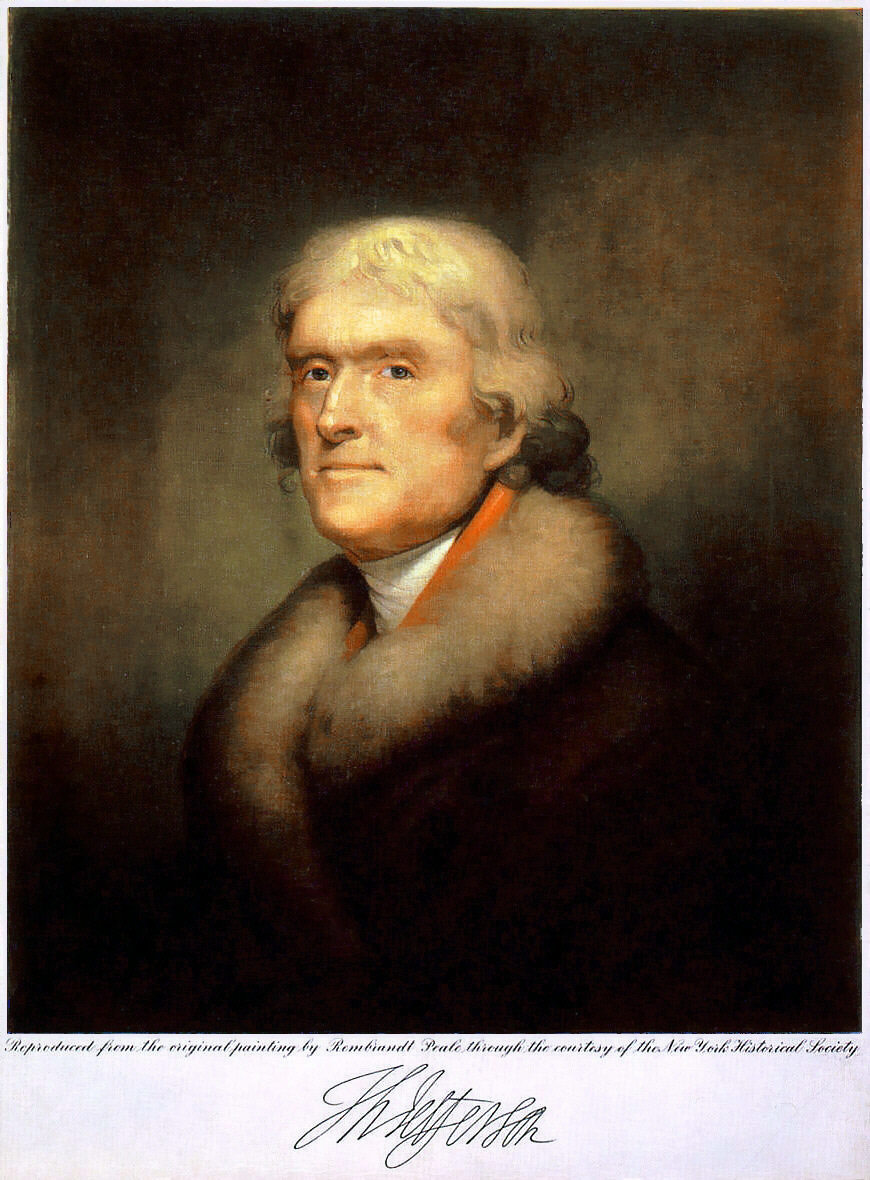 Thomas Jefferson
Purchased from France
Challenged Jefferson’s strict interpretation
Lewis & Clark Expedition
Thomas Jefferson
Nationalism
New land for farming… Jefferson’s agrarian “empire of liberty”
Free use of the Mississippi River & New Orleans port
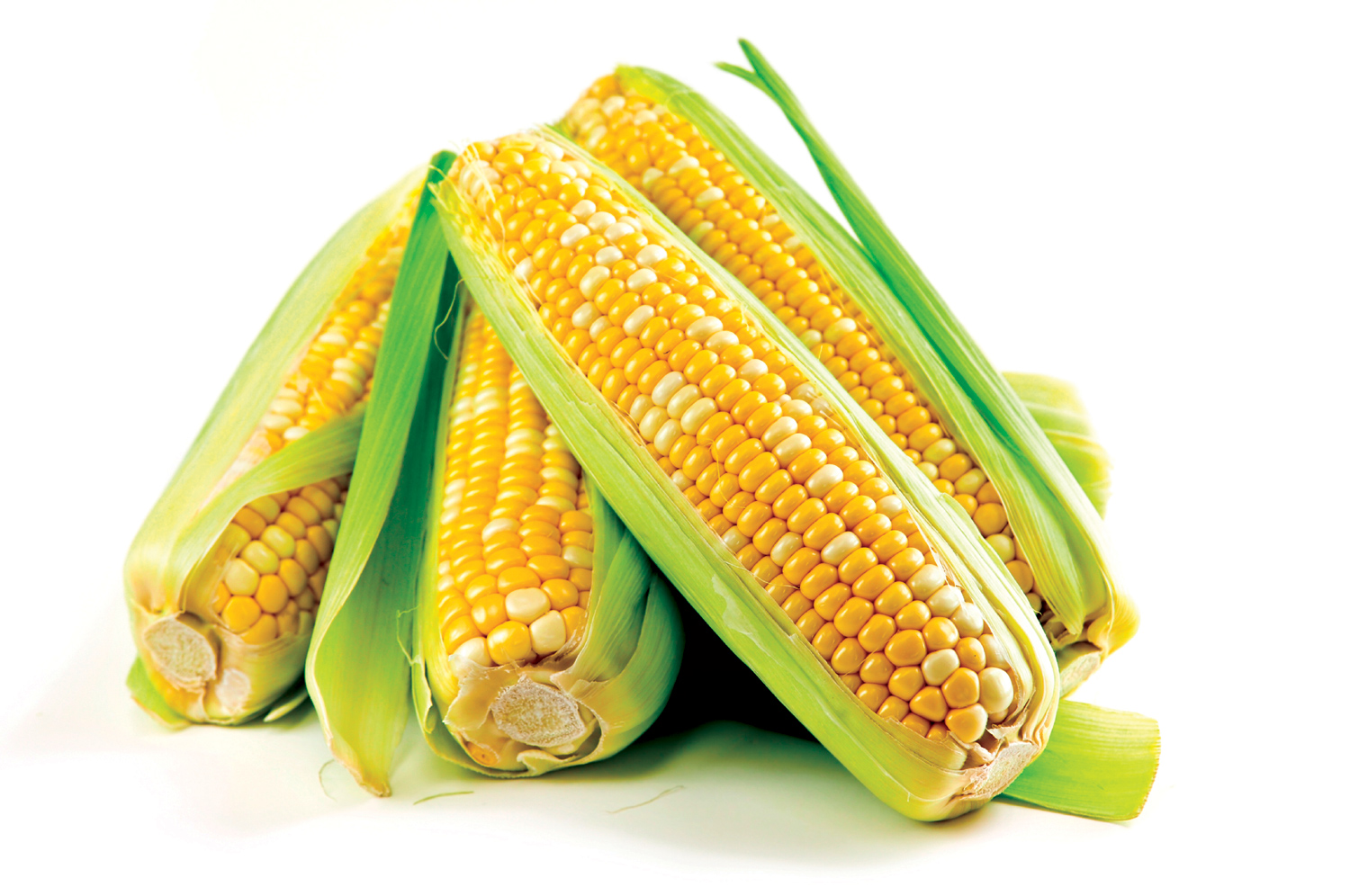 Sectionalism
Henry Clay’s Missouri Compromise
Missouri – slave state
Maine – free state
36-30 line – above free, below slave
Jefferson: “Firebell in the night”
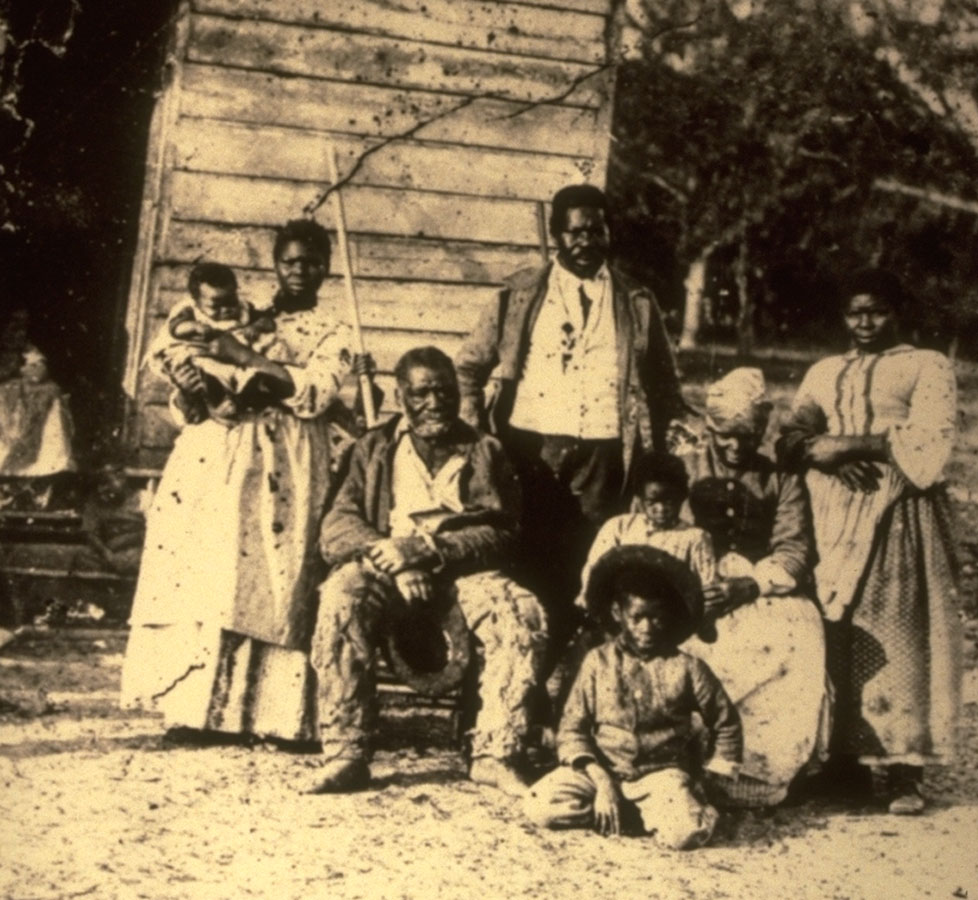 Missouri Compromise
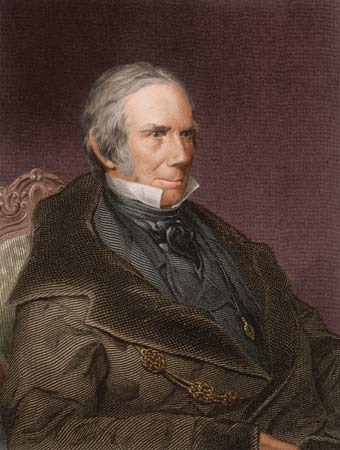 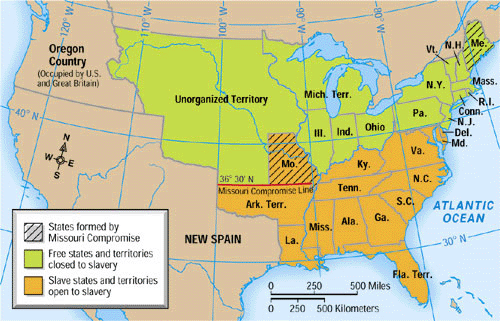 Henry Clay
Your Chart
Florida
1819
Florida (1819)
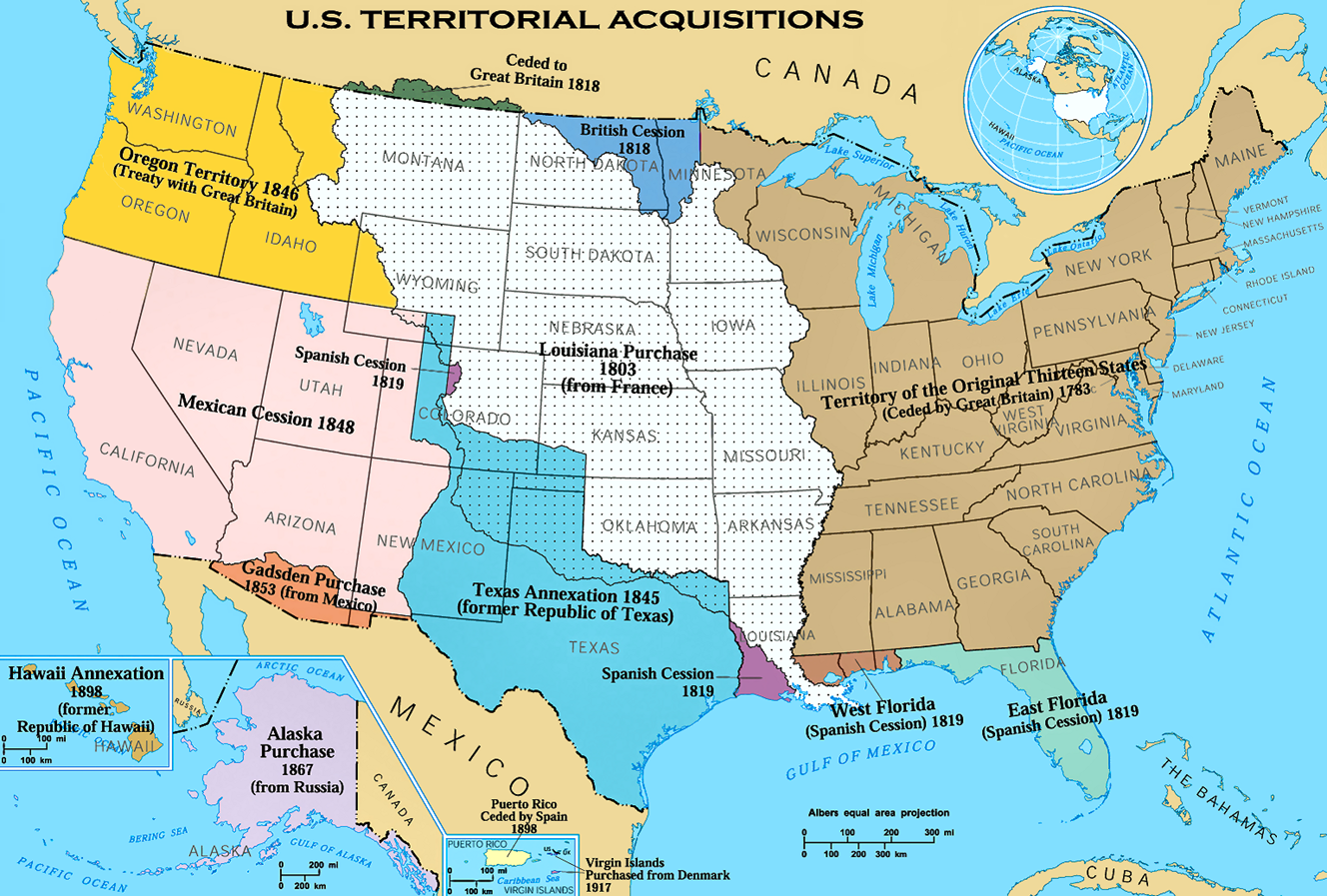 How Added
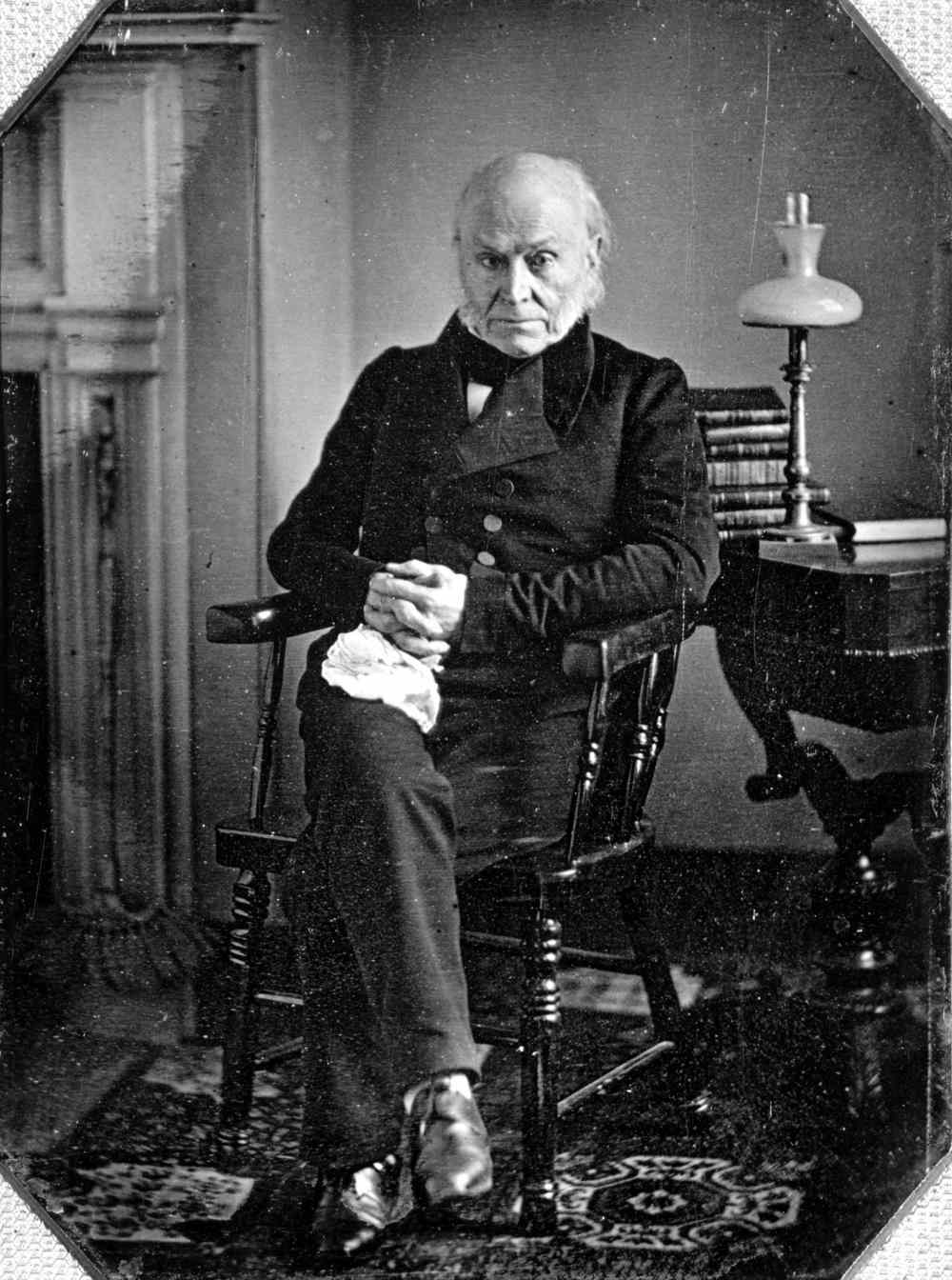 Purchased from Spain
Adams-Onis Treaty
Secretary of State John Q. Adams
John Quincy Adams
Nationalism
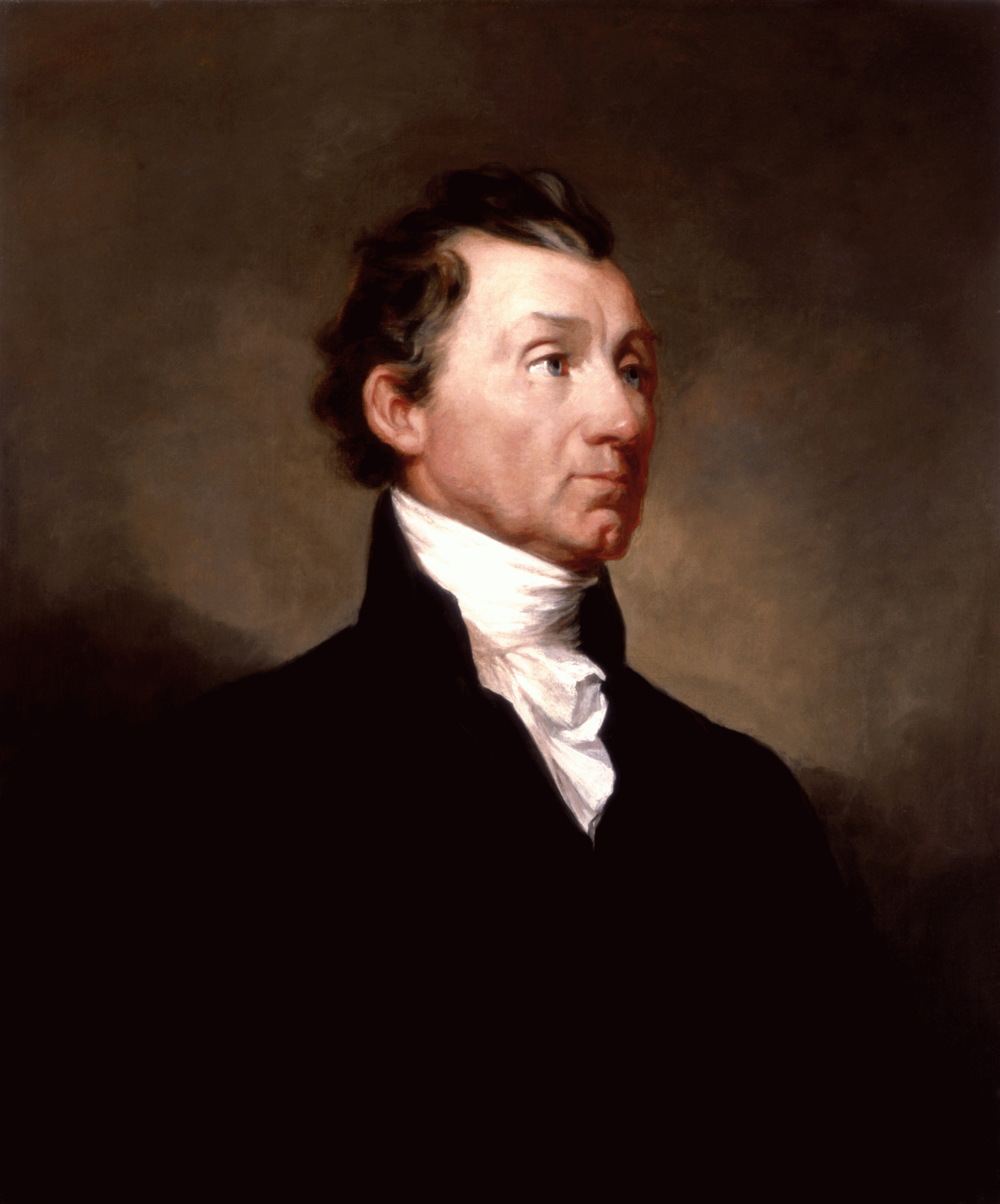 New land for farming
Distanced Spanish threat from U.S. homeland
James Monroe’s “Era of Good Feelings”
James Monroe
Sectionalism
New slave state
Fugitive slaves… “Black Seminoles”
Seminole Wars
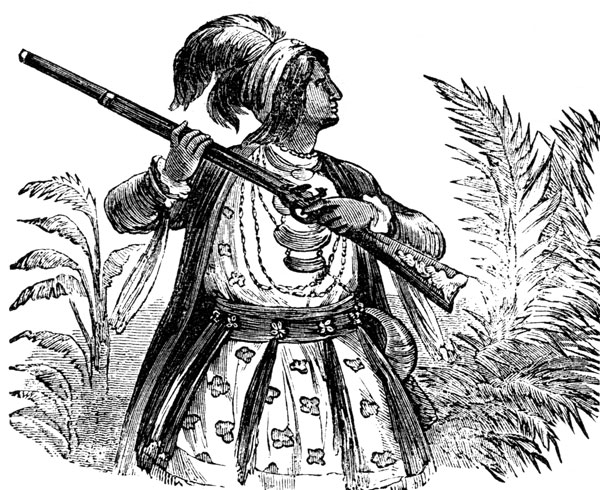 Your Chart
Texas
1845
Texas (1845)
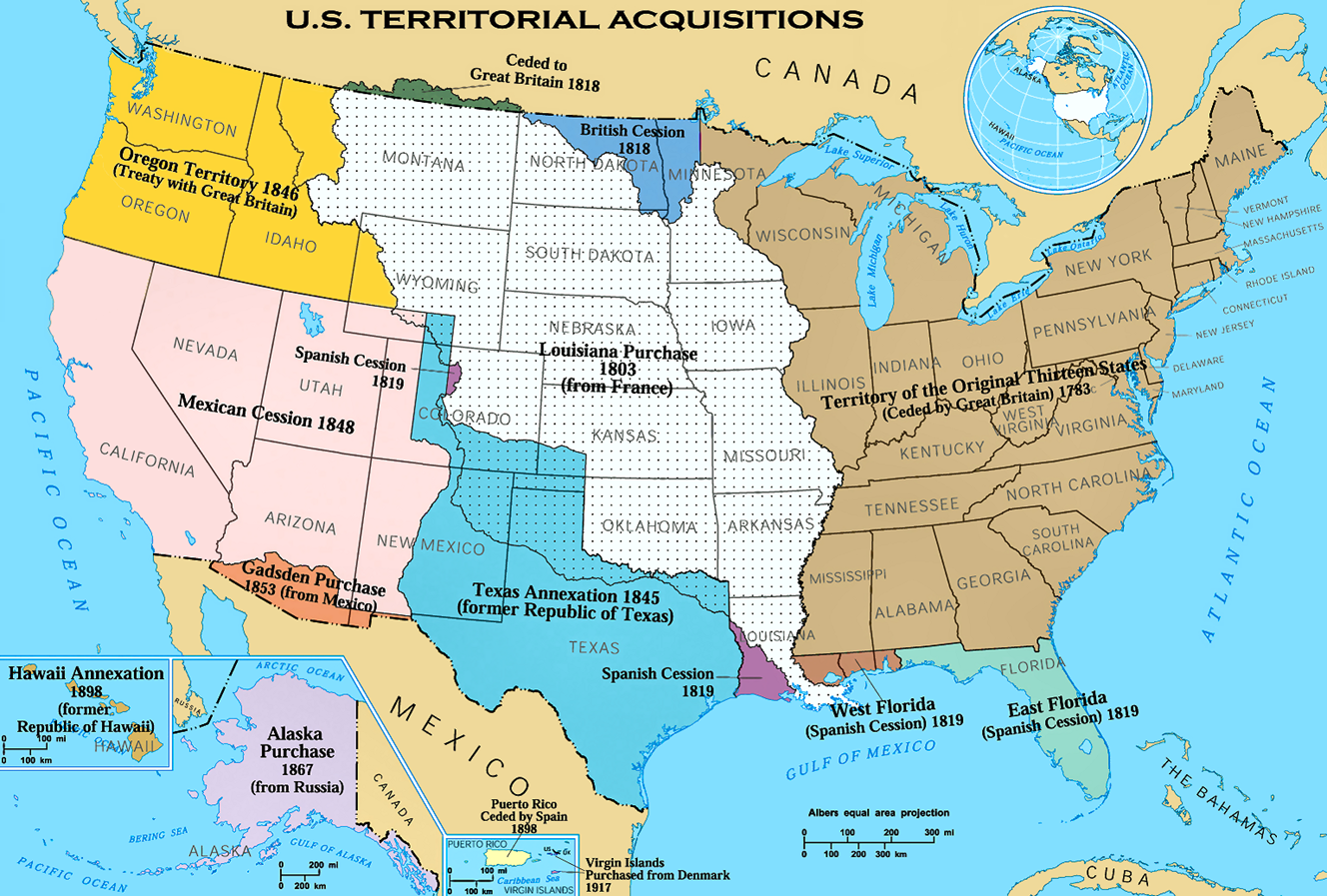 How Added
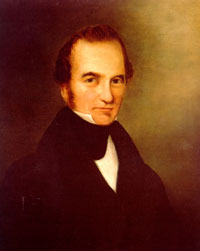 Stephen Austin’s Missourians colonized Texas
Texas War for Independence (1836-1837)
“Lone Star” Republic of Texas
Stephen Austin
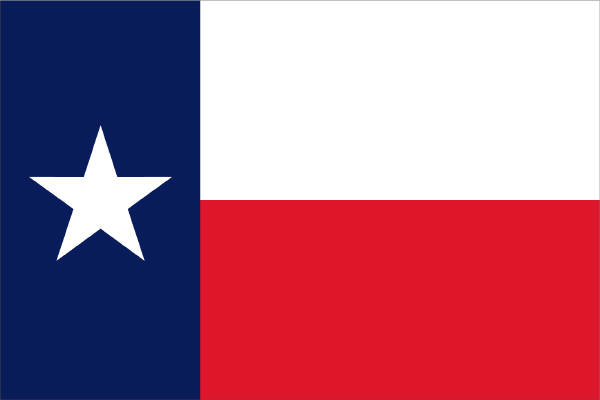 Nationalism
“Remember the Alamo”
James K. Polk: “Manifest Destiny” president
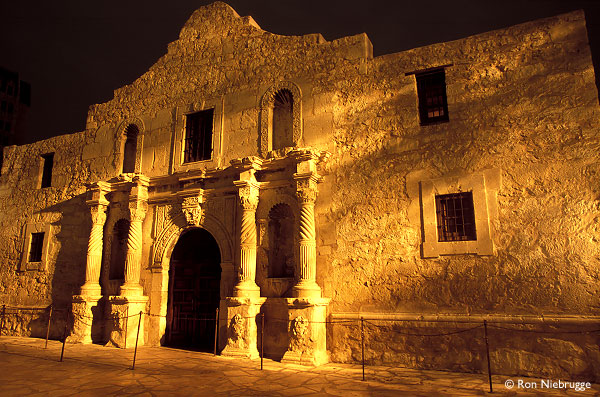 Sectionalism
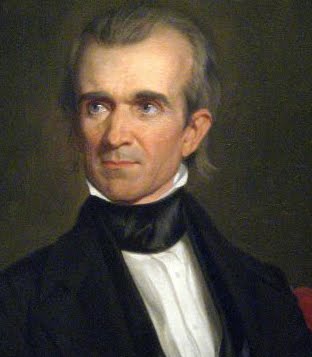 Annexation?
North vs. South
Polk supports annexation
Annexed as a slave state
James K. Polk
Your Chart
Mexican Cession
1848
Mexican Cession (1848)
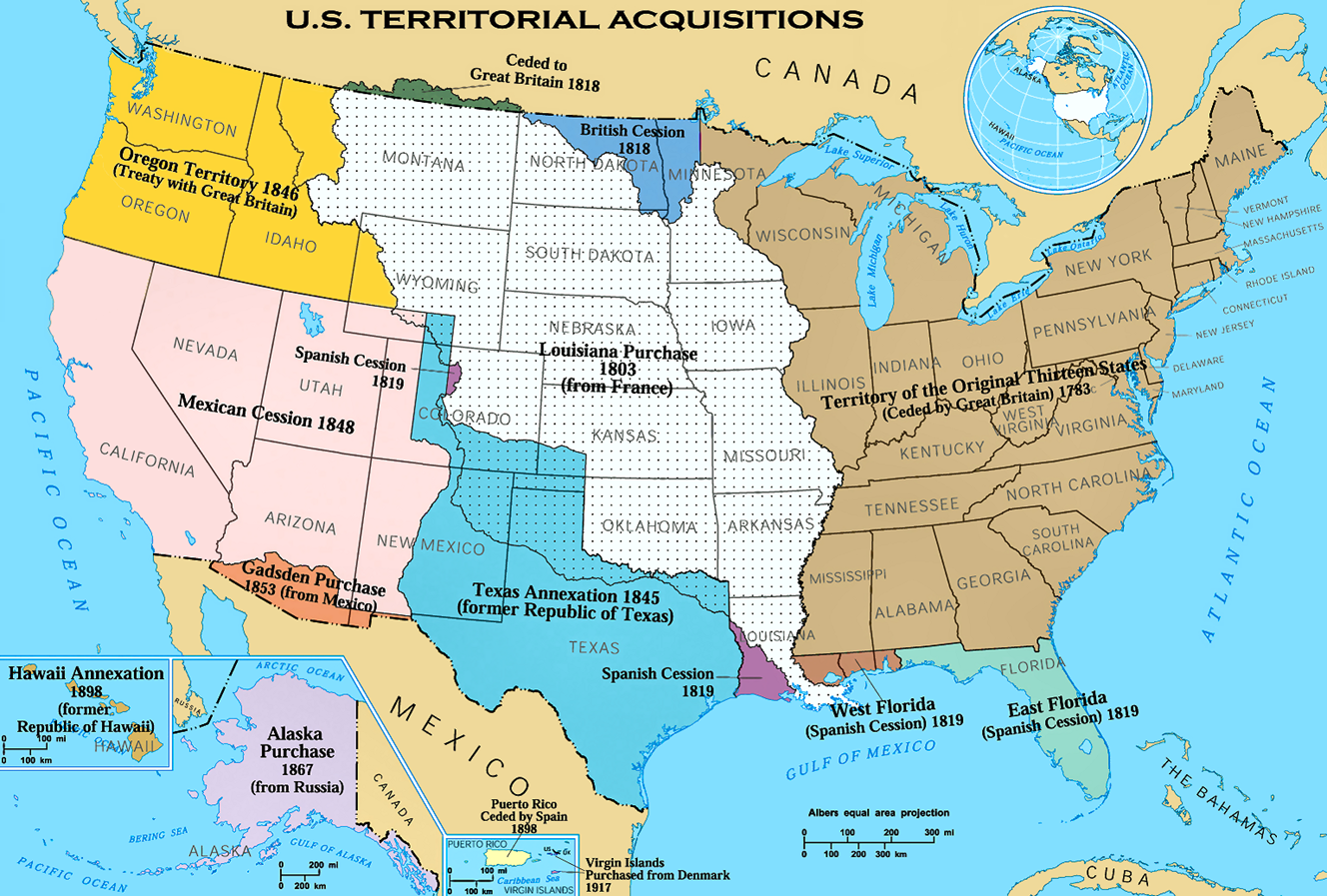 How Added
Mexican War (1846-1848)
US wins
Treaty of Guadalupe-Hidalgo (1848)
Mexico surrenders 2/5 of its land
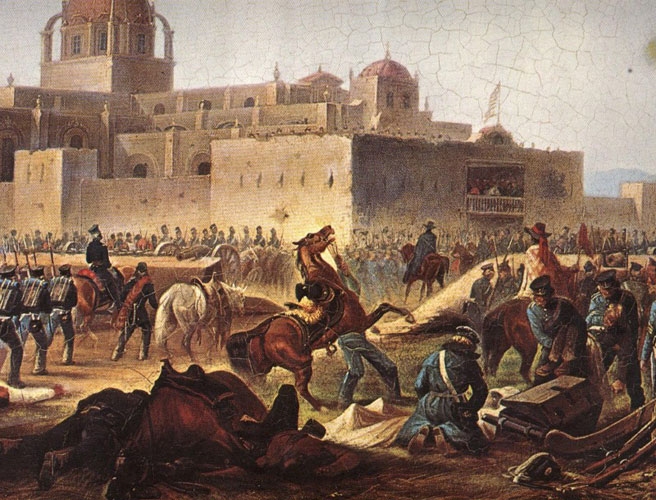 Nationalism
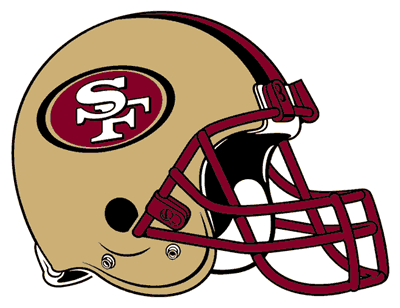 “Manifest Destiny” accomplished
“From sea to shining sea”
1849 California gold rush: “49ers”
Clipper ships & trade with Asia
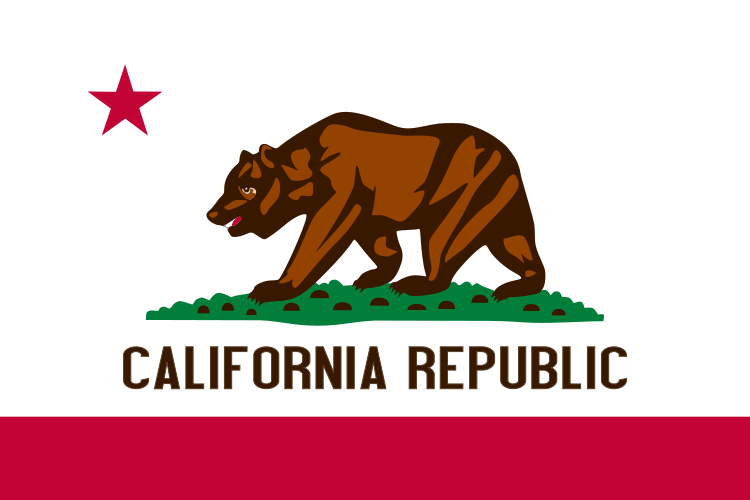 Sectionalism
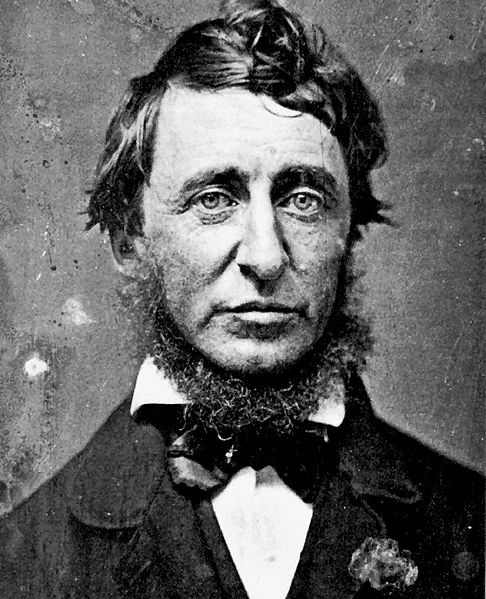 Thoreau: Civil Disobedience
Emerson: “Mexico will poison us.”
Lincoln: “Spot Resolutions”
Wilmot Proviso
Land should be free from slavery
Henry Clay’s Compromise of 1850
California – free state
New Mexico/Arizona – popular sovereignty
Washington, D.C. – slave trade abolished
Fugitive Slave Act of 1850
Henry David Thoreau
Your Chart
Gadsden Purchase
1853
Gadsden Purchase (1853)
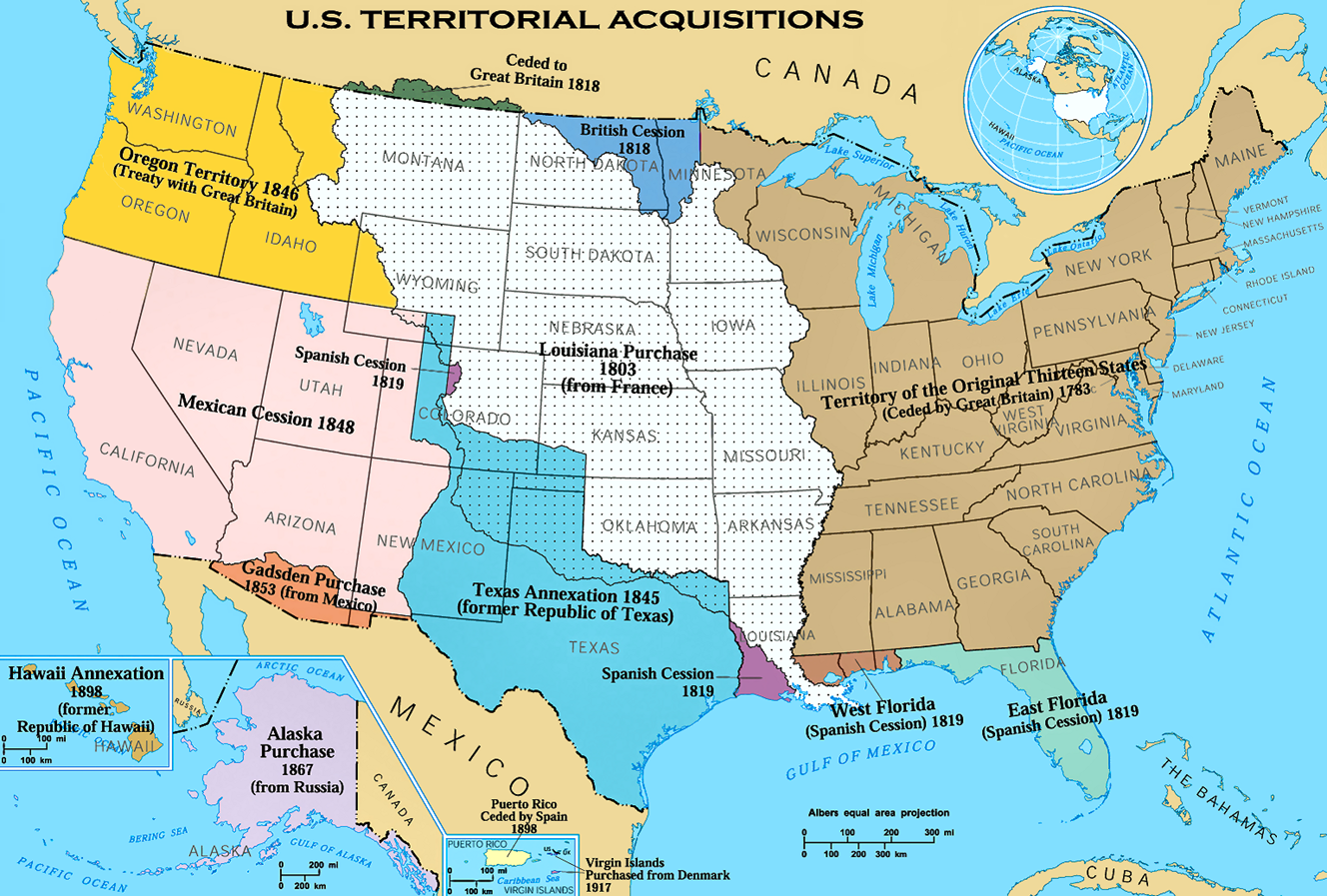 How Added
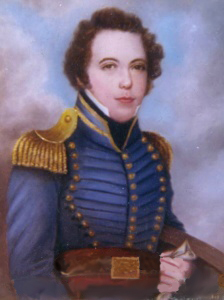 Purchased from Mexico
James Gadsden
Nationalism
Construction of the Southern Pacific railroad line
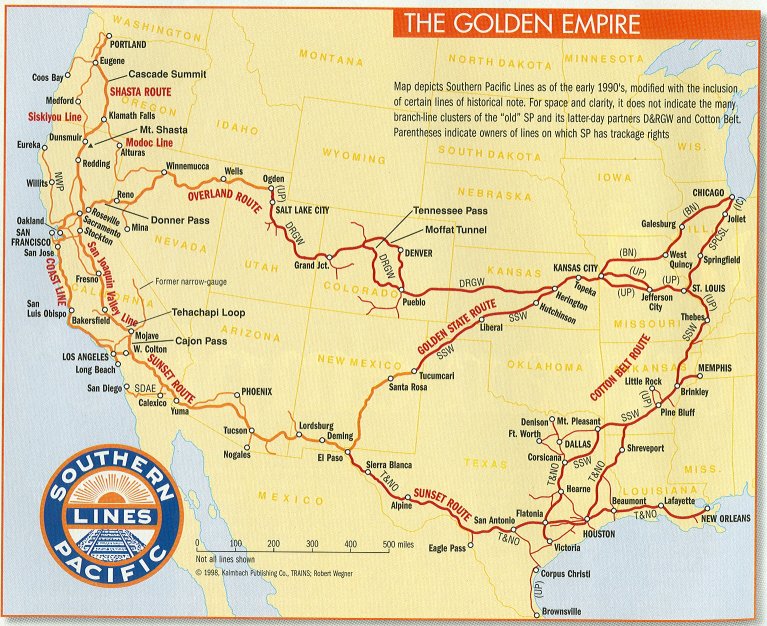 Your Chart
Oregon Country
1845
Oregon Country (1845)
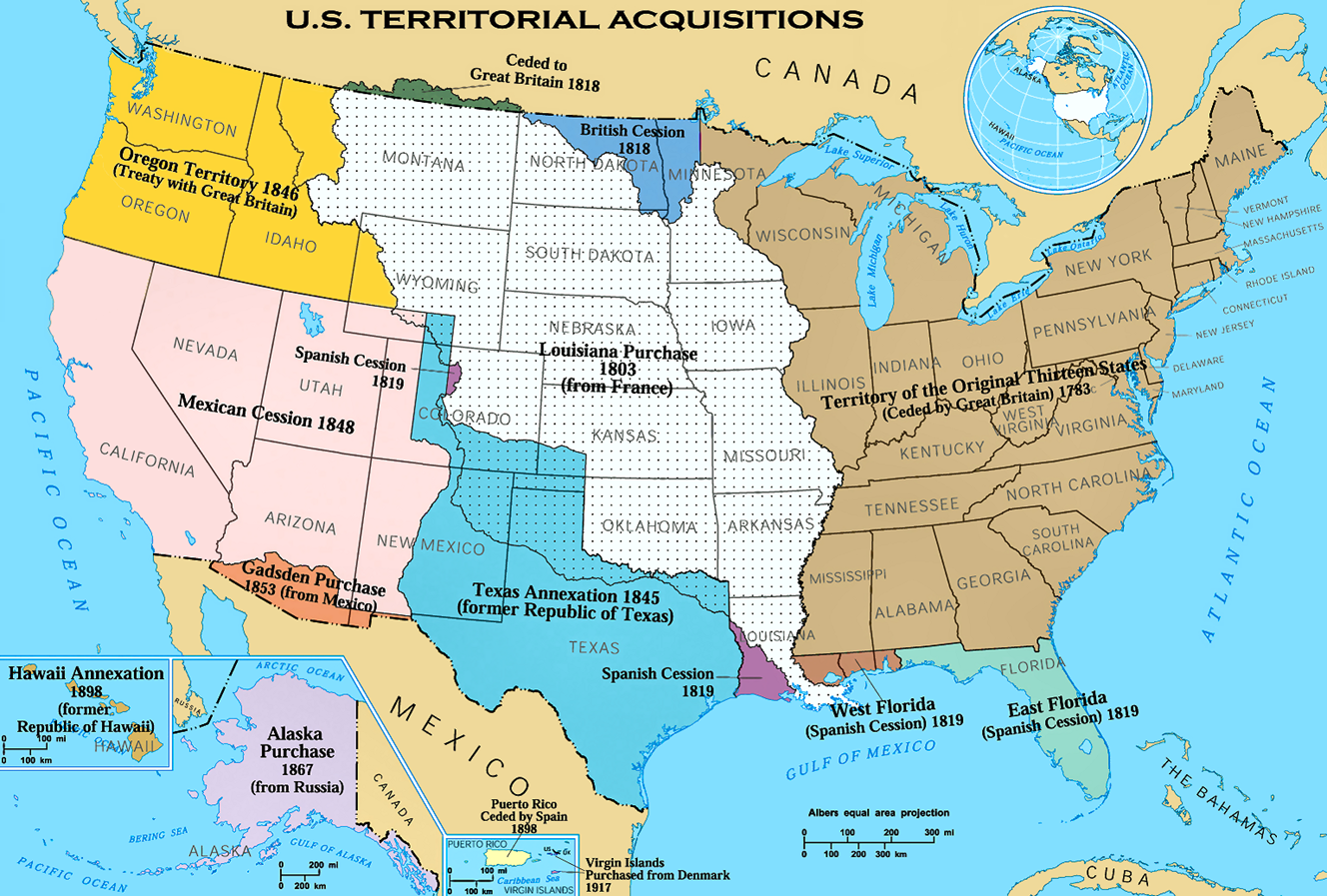 How Added
Border dispute with British Canada
49th parallel?
“54° 40’ or Fight!”
Border settled peacefully at 49°
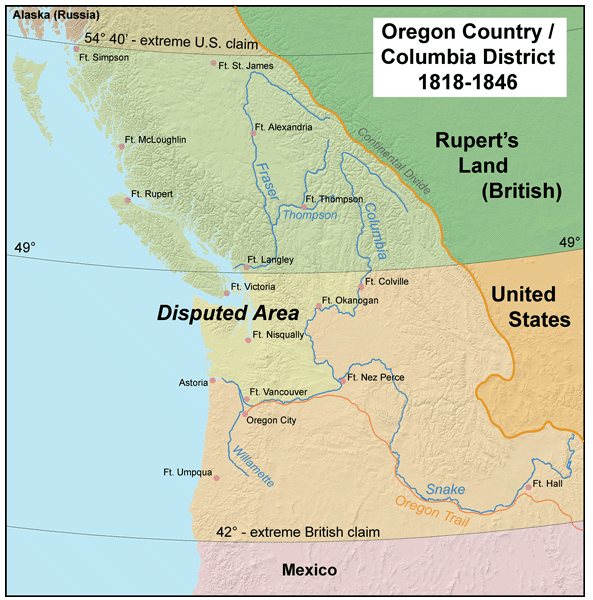 Nationalism
“From sea to shining sea”
“Manifest Destiny” accomplished
Oregon gold rush
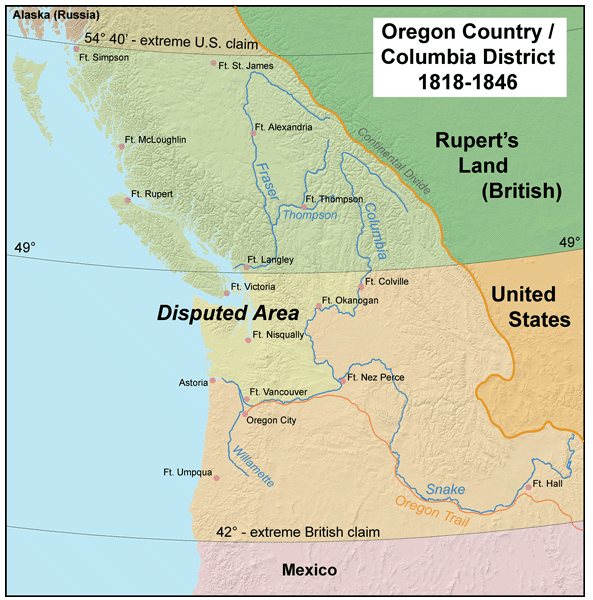 Sectionalism
Free states
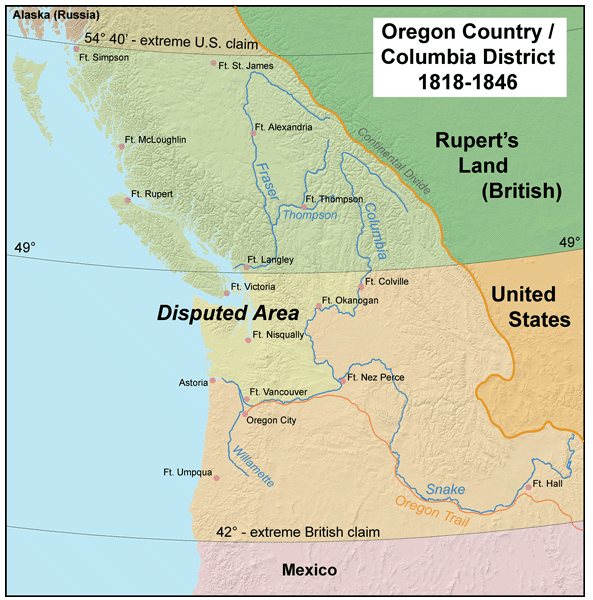 Your Chart
Cuba:Ostend Manifesto
1854
Ostend Manifesto (1854)
Failed proposal to purchase Cuba from Spain
Democratic diplomat James Buchanan
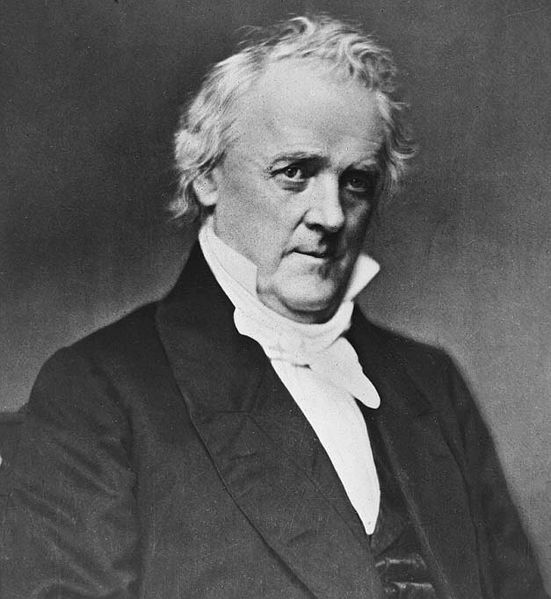 Nationalism
Manifest Destiny… imperialism
Monroe Doctrine
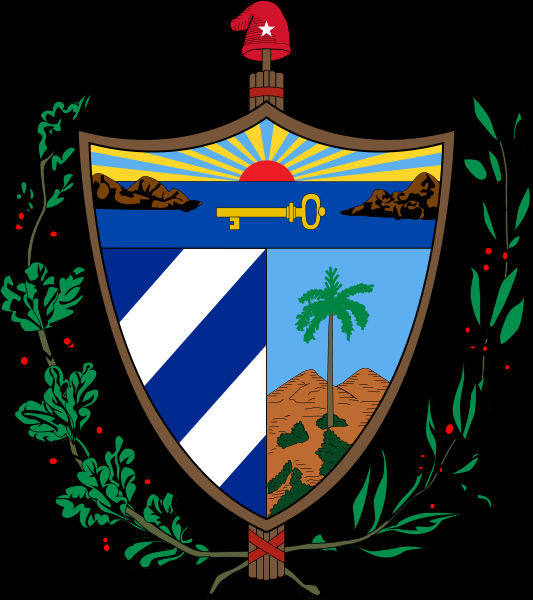 Sectionalism
North opposed addition of another slave state
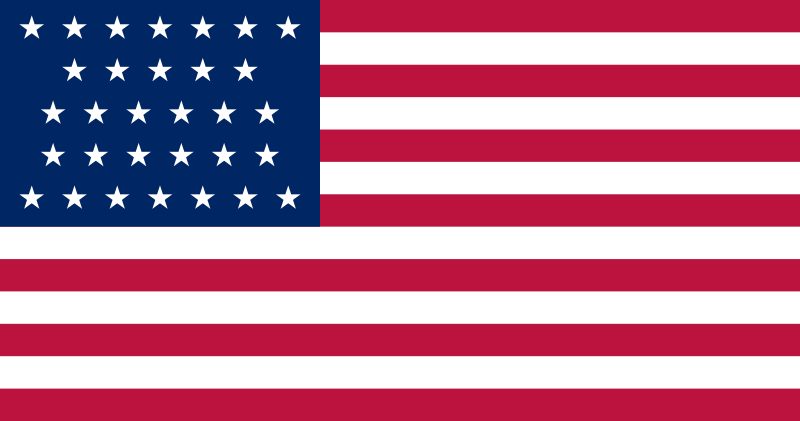 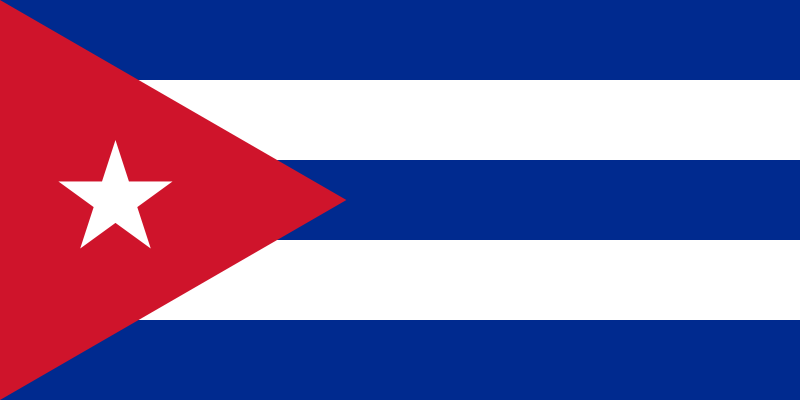 Your Chart
Nicaragua:William Walker
1856-1857
William Walker in Nicaragua
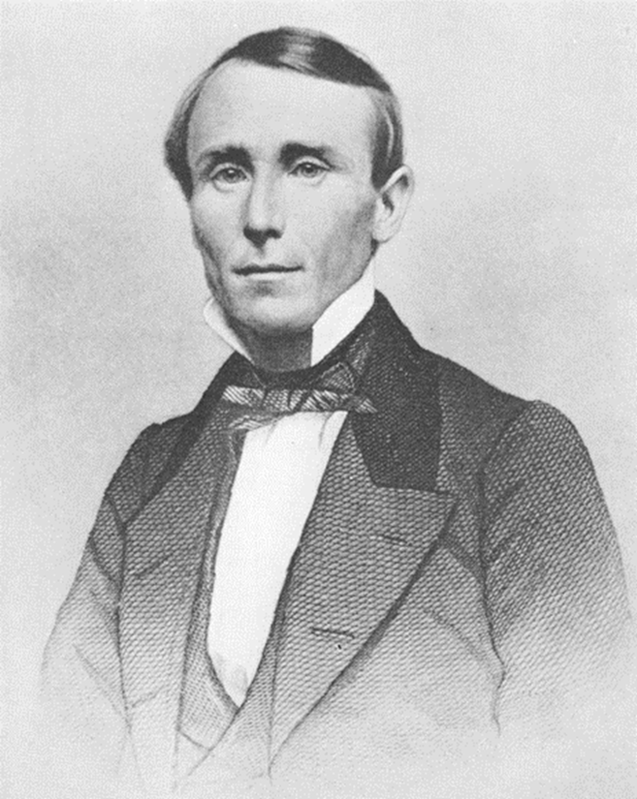 Possible location for a Central American canal
William Walker declared himself president in 1856
Deposed in 1857, executed in 1860
Nationalism
Manifest Destiny… imperialism
Monroe Doctrine
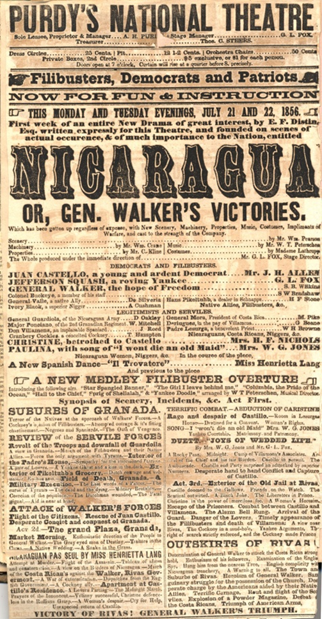 Sectionalism
North opposed addition of another slave state
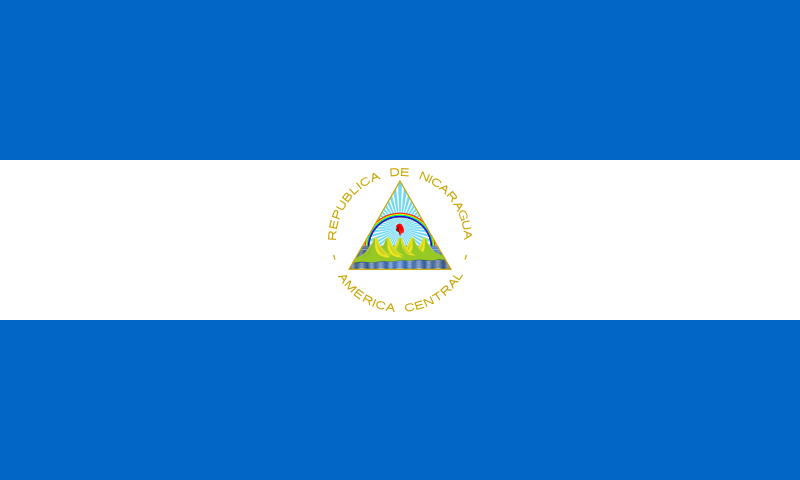 Your Chart
Age of Imperialism
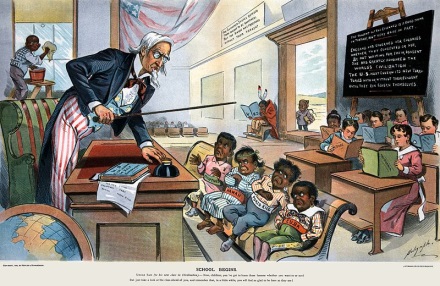 Whose Destiny?
Native Americans, African Americans & Mexicans
Trail of Tears
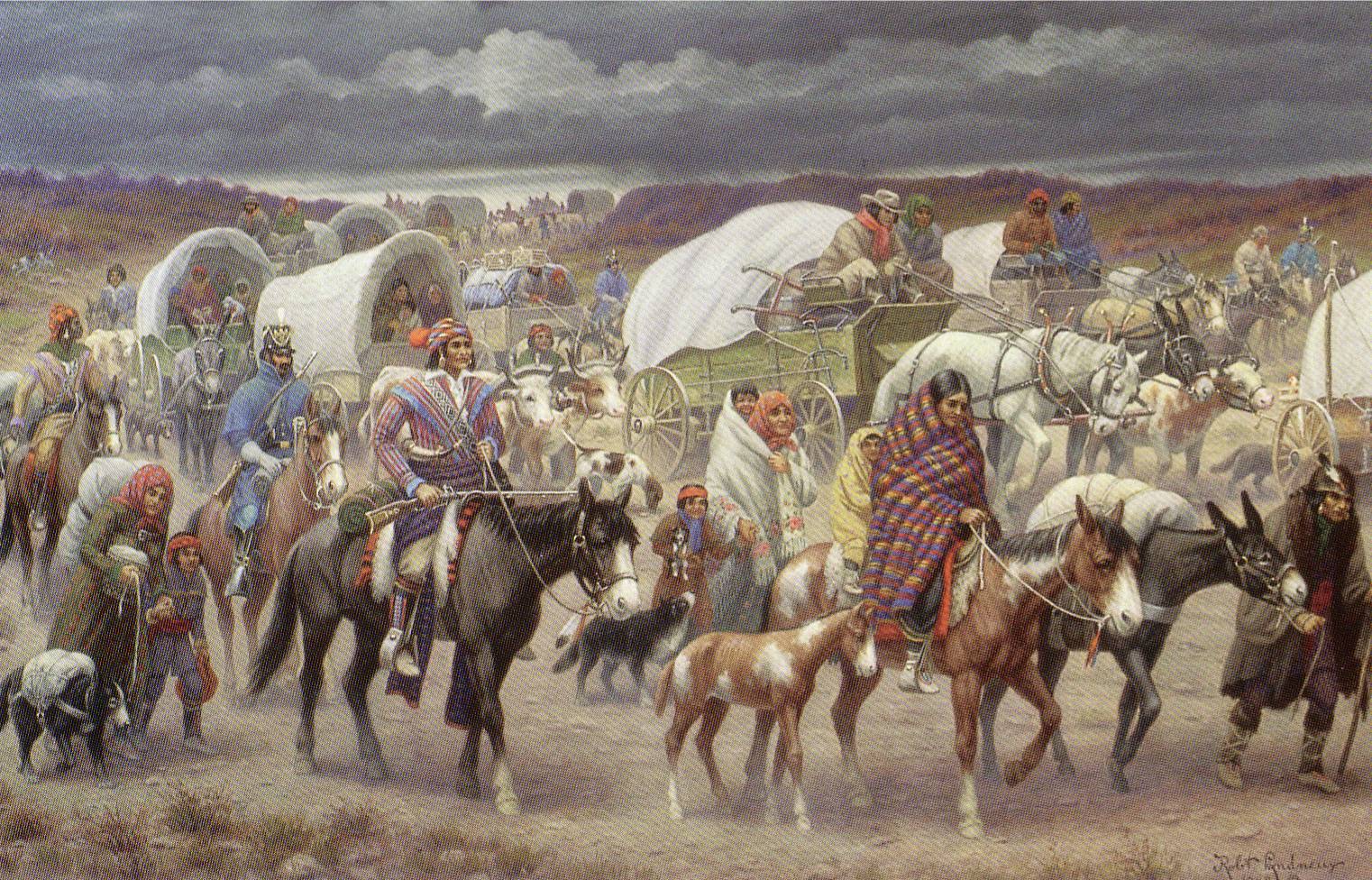 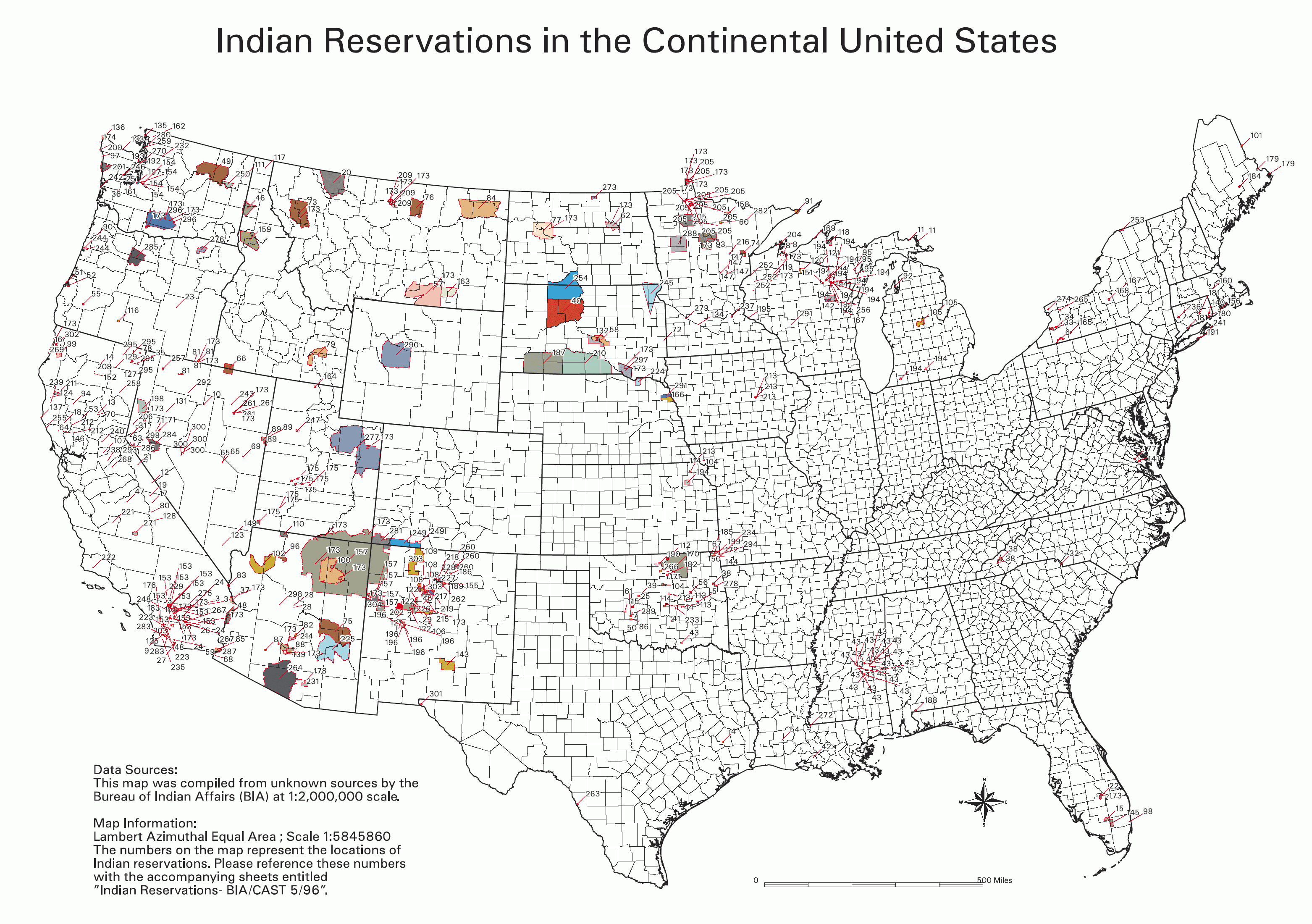 Mexican Lands
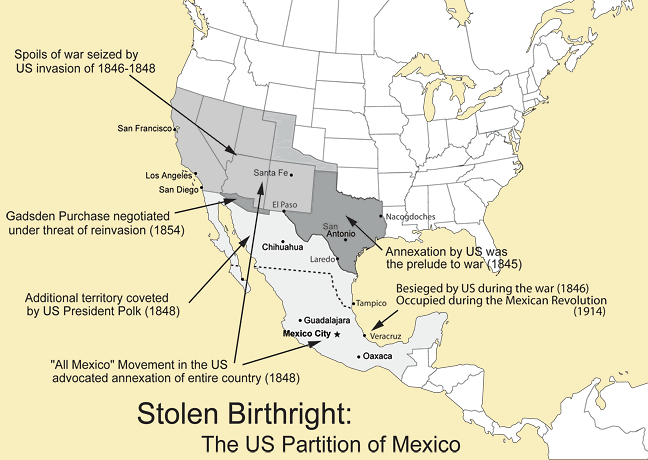 Expansion of Slavery
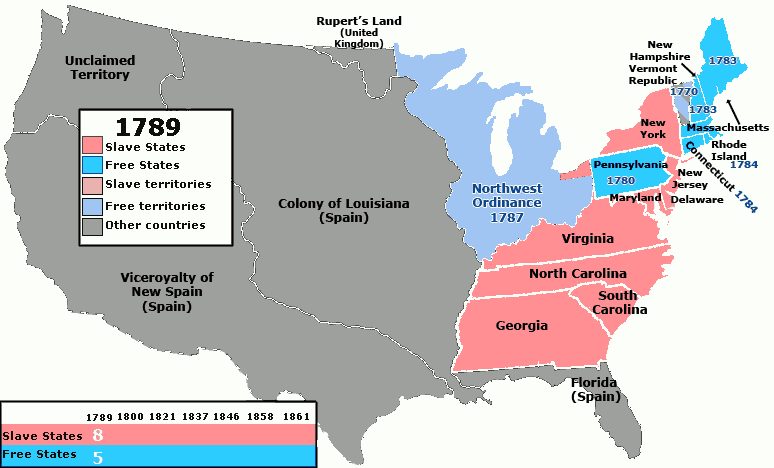 Civil War
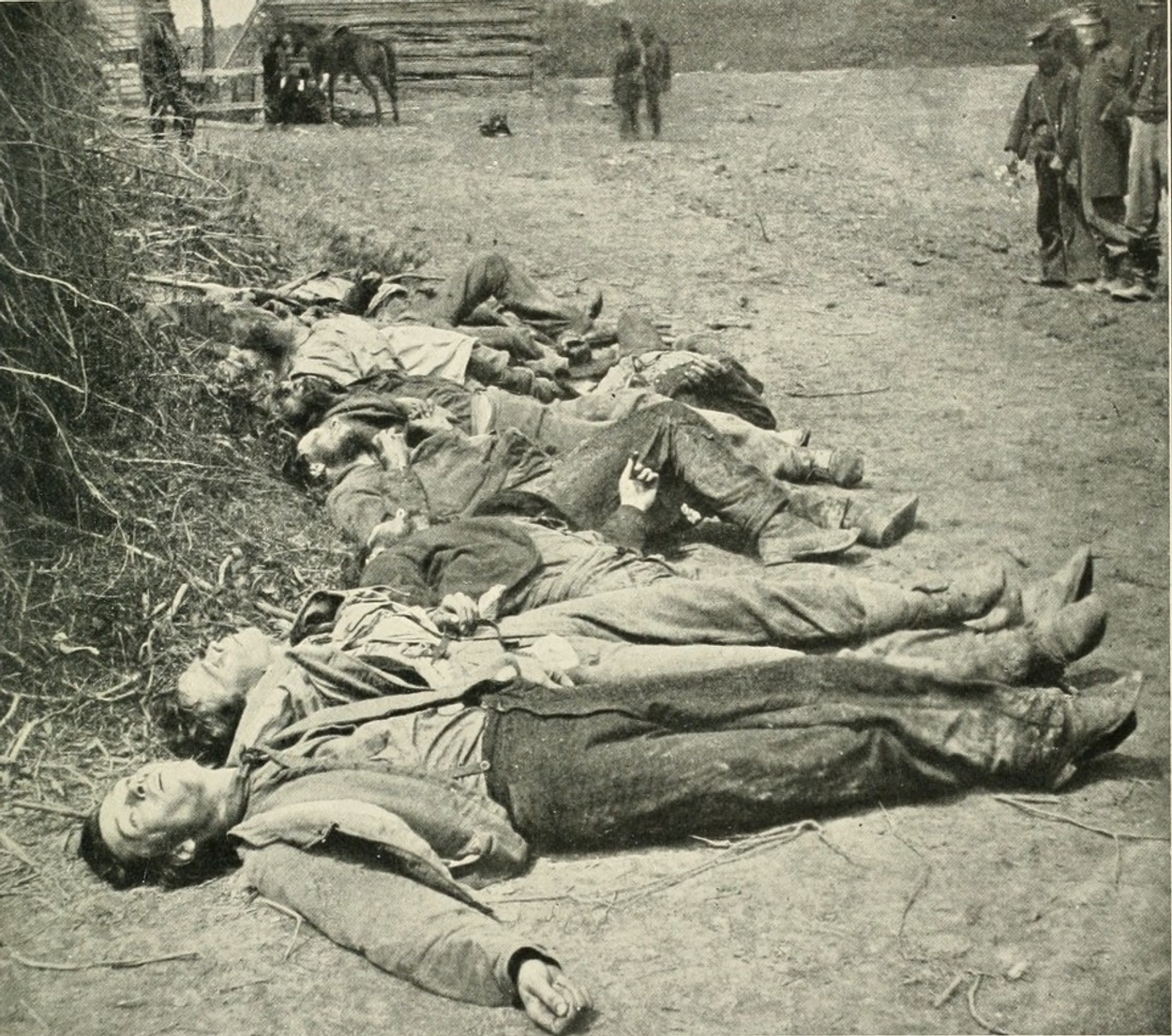